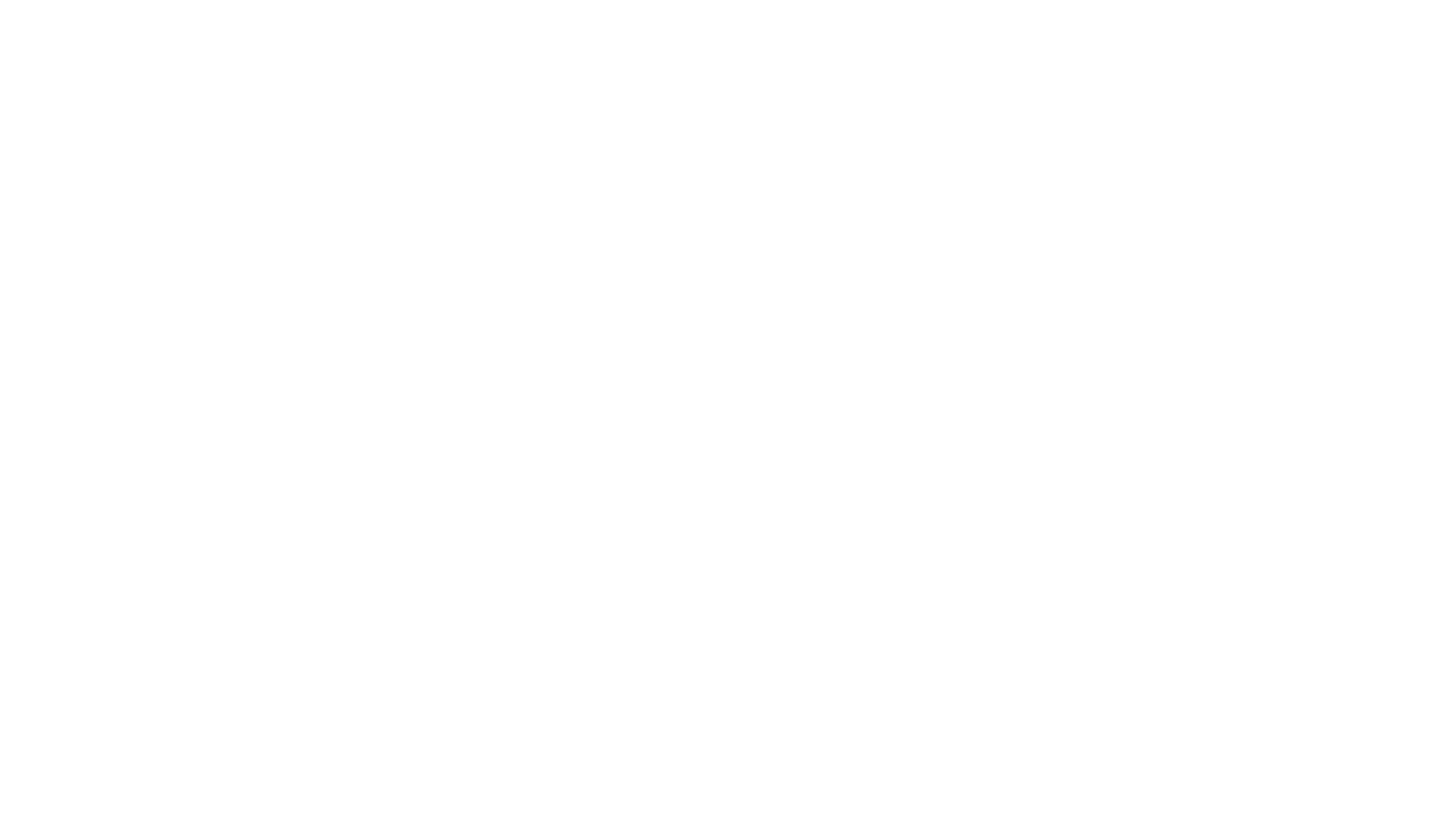 “Why can’t we just use grades?”
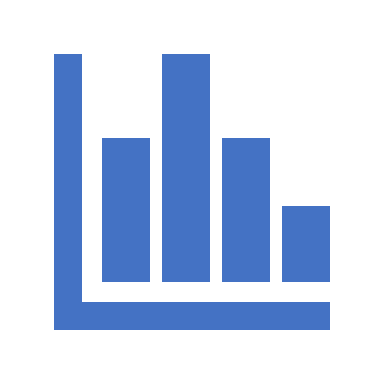 General Strategies, Part II
Gathering and Interpreting Assessment Data
Plan assessment methods before a major change
A good time for refreshing assessment: 
Program Revision
Program Review
New specialization

Evaluate the assessment process for:
Cost
Time
Complexity
Credibility
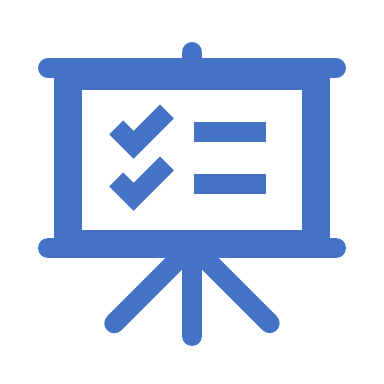 INDIRECT METHODS

Students report or describe their learning. This works well for activity-based assessment, service learning, off-campus learning, e.g.

Reflective essays
Surveys
Questionnaires
Interviews
Focus Groups
DIRECT METHODS

Students demonstrate their learning. Direct assessment is necessary for academic programs

Standardized exams
Oral Exams
Recitals
Clinical evaluation
Portfolios
Rubric-graded paper
Specific exam questions
Signature assignments
Assessment MethodsHint: The simplest approach is almost always the best
Types of Assessment Evidence
Data is necessary but not sufficient​
Assessment is not a controlled experiment​